МБДОУ Курагинский детский сад № 15
тема:  «Роль конструирования в развитии детей дошкольного возраста»


                                                                                                                                                     






                         Учитель-дефектолог Лосева А.Д.
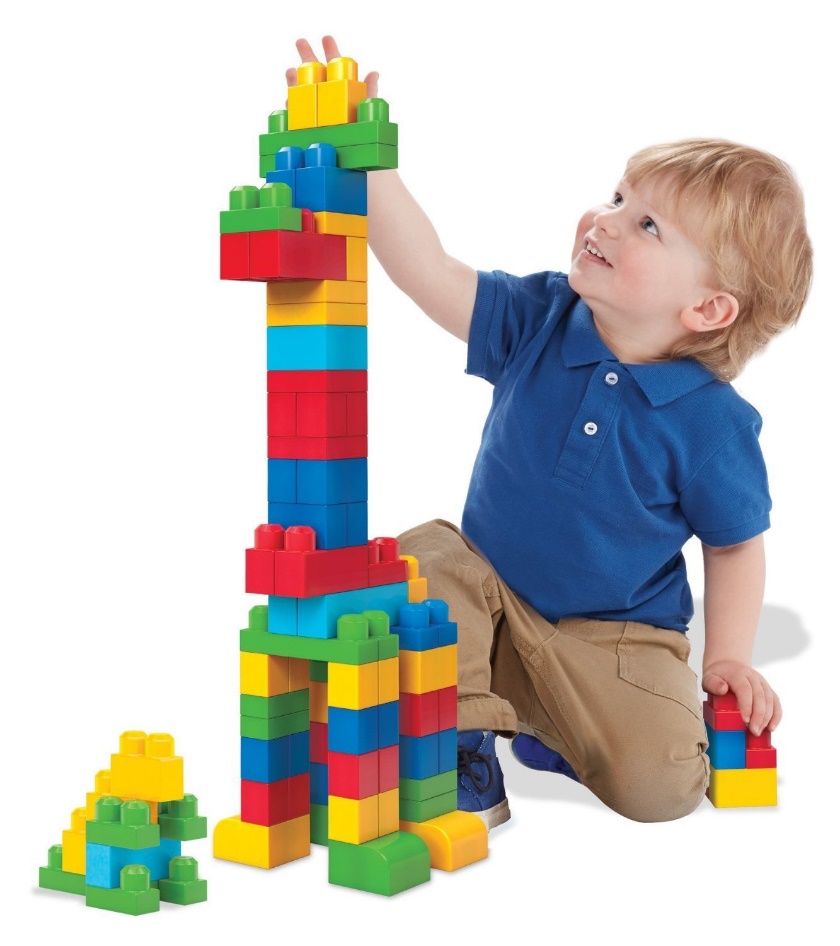 «… Чем больше мастерства в детской руке, тем умнее ребёнок».                                     (В. А. Сухомлинский)
Что же такое конструирование…
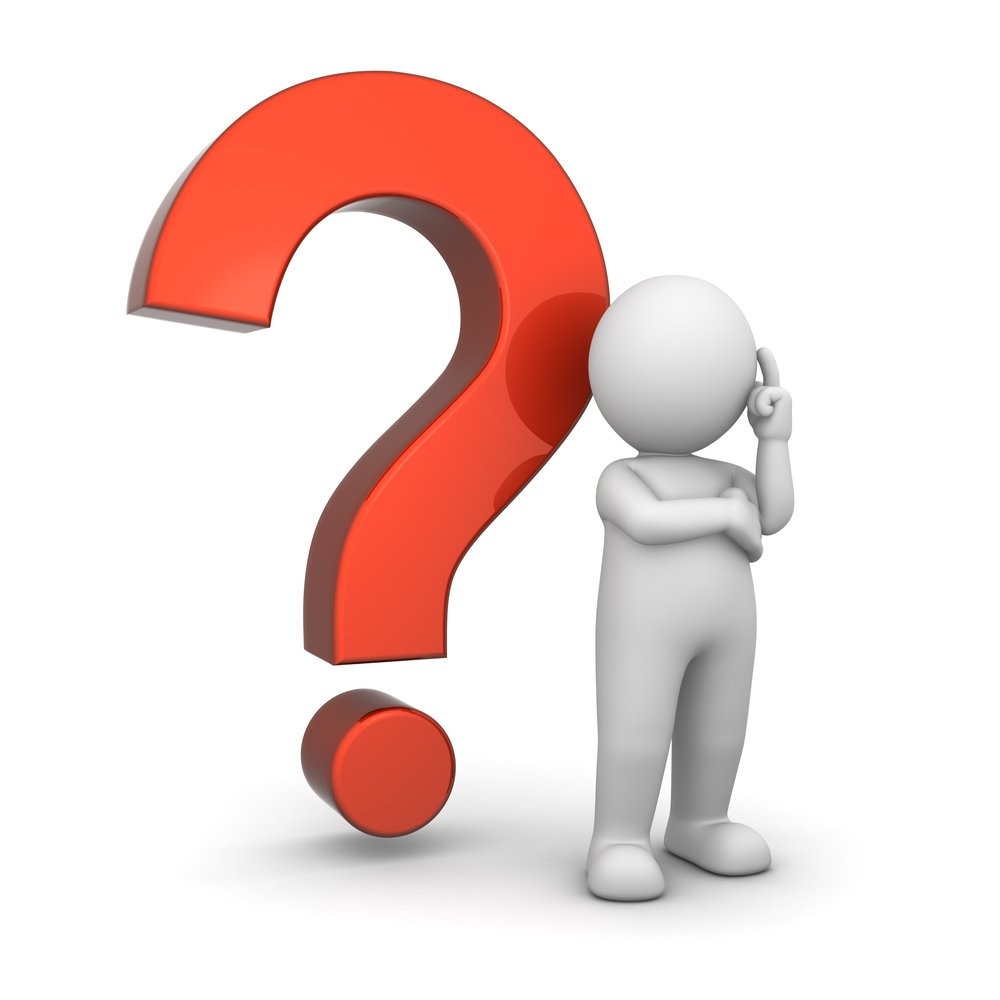 В процессе конструирования:
Развиваются пространственное мышление и конструктивные способности ребенка;
образное мышления;
развивается речь, расширяется словарный запас;
развивается мелкая моторика, глазомер;
формируются такие качества как усидчивость, внимательность, самостоятельность, организованность;
фантазия, воображение.
Виды конструктивной деятельности:
конструирование по образцу;
конструирование по условиям;
конструирование по простейшим чертежам и наглядным схемам;
конструирование по замыслу;
конструирование по теме.
конструирование из строительных наборов;
конструирование из конструкторов;
конструирование из природного материала;
конструирование из бросового материала;
конструирование из бумаги и картона:оригами; объемное бумажно-картонное моделирование.
Спасибо за внимание.
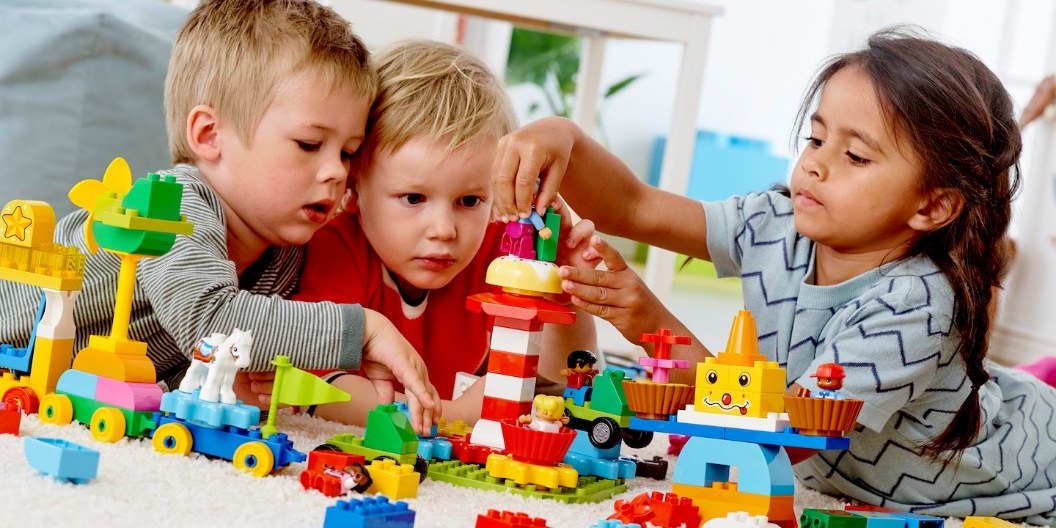